Luyện tập 
xây dựng kết bài 
trong bài văn 
miêu tả đồ vật
Tập làm văn
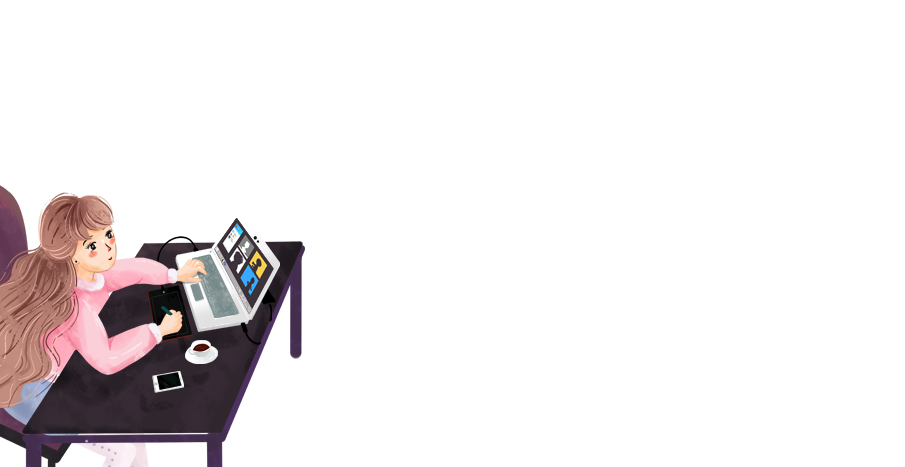 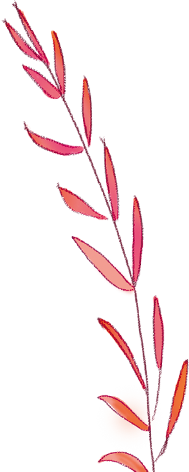 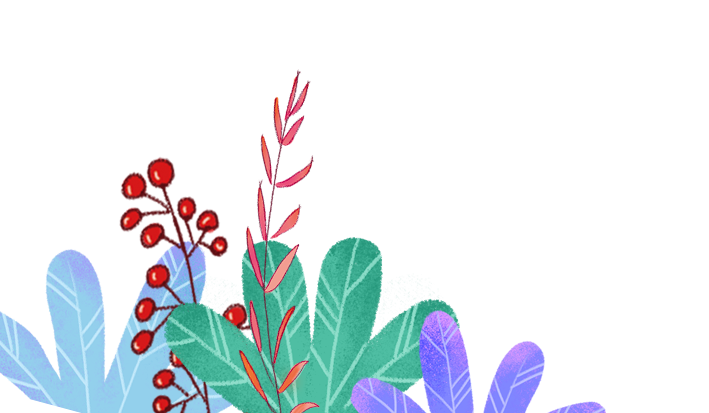 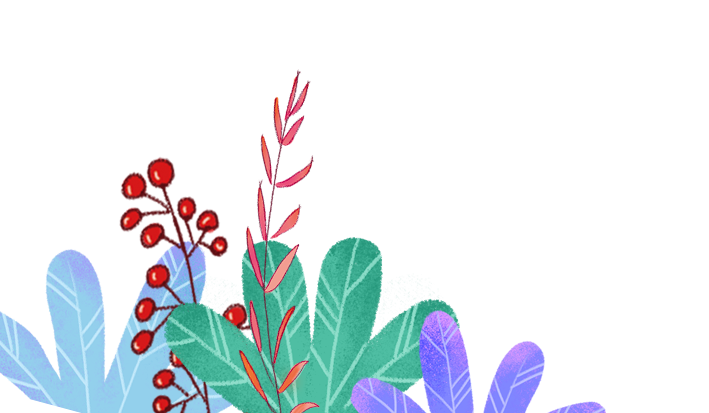 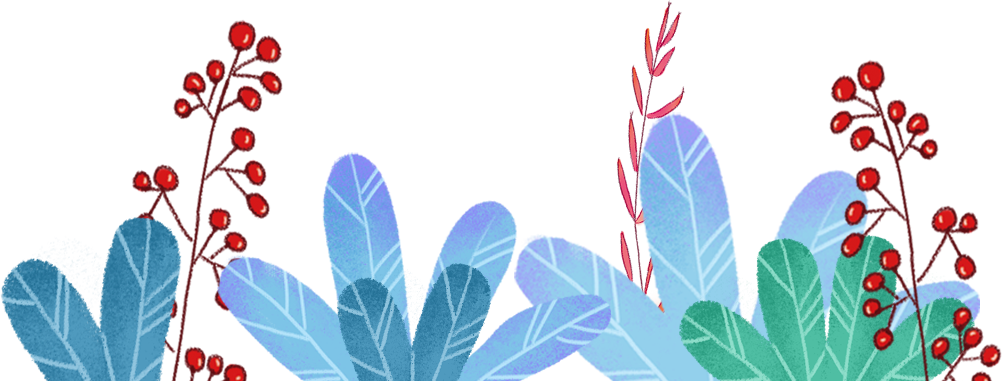 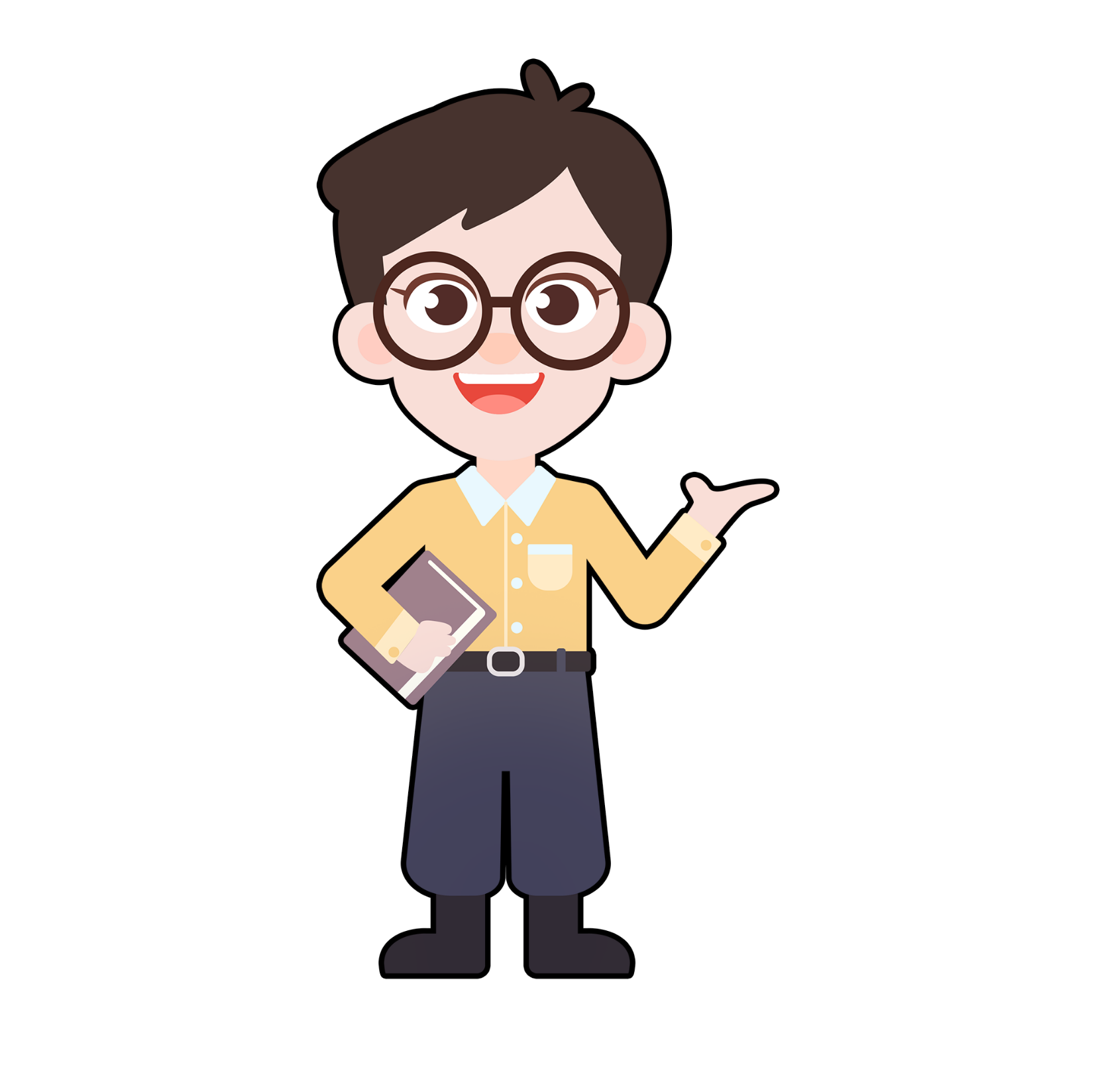 KHỞI
ĐỘNG
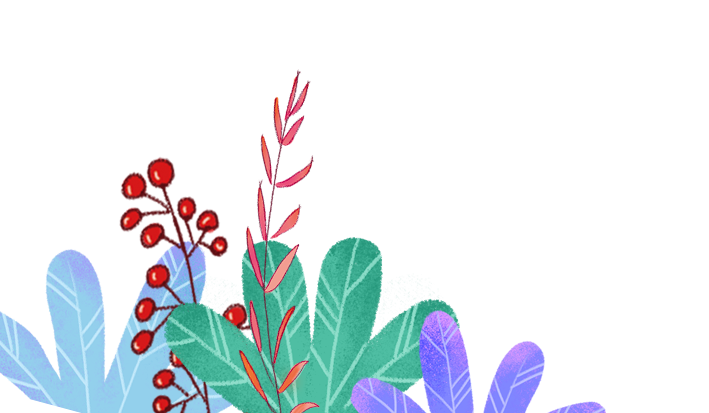 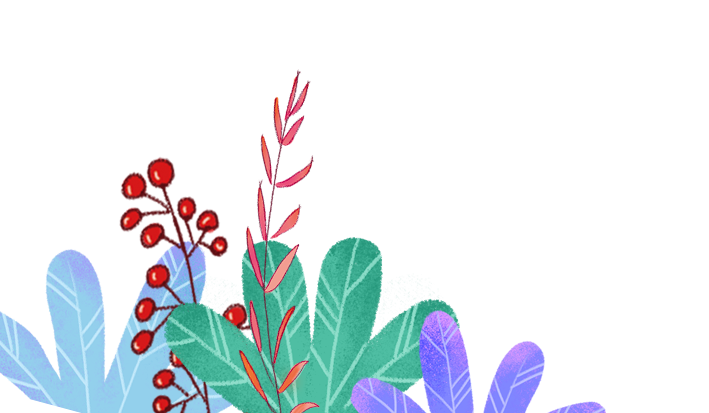 Trong cấu tạo bài văn miêu tả đồ vật, phần nào làm nhiệm vụ nêu lên tình cảm của người viết đối với món đồ miêu tả?
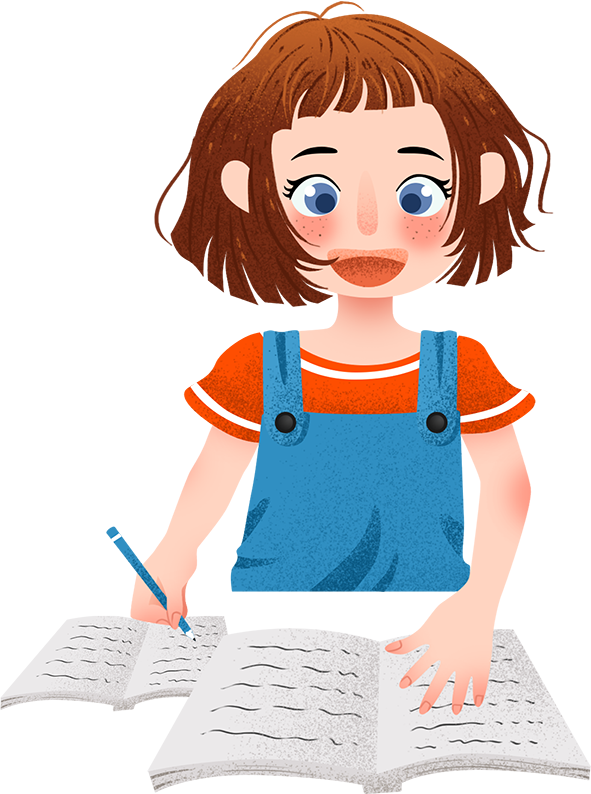 Mở bài
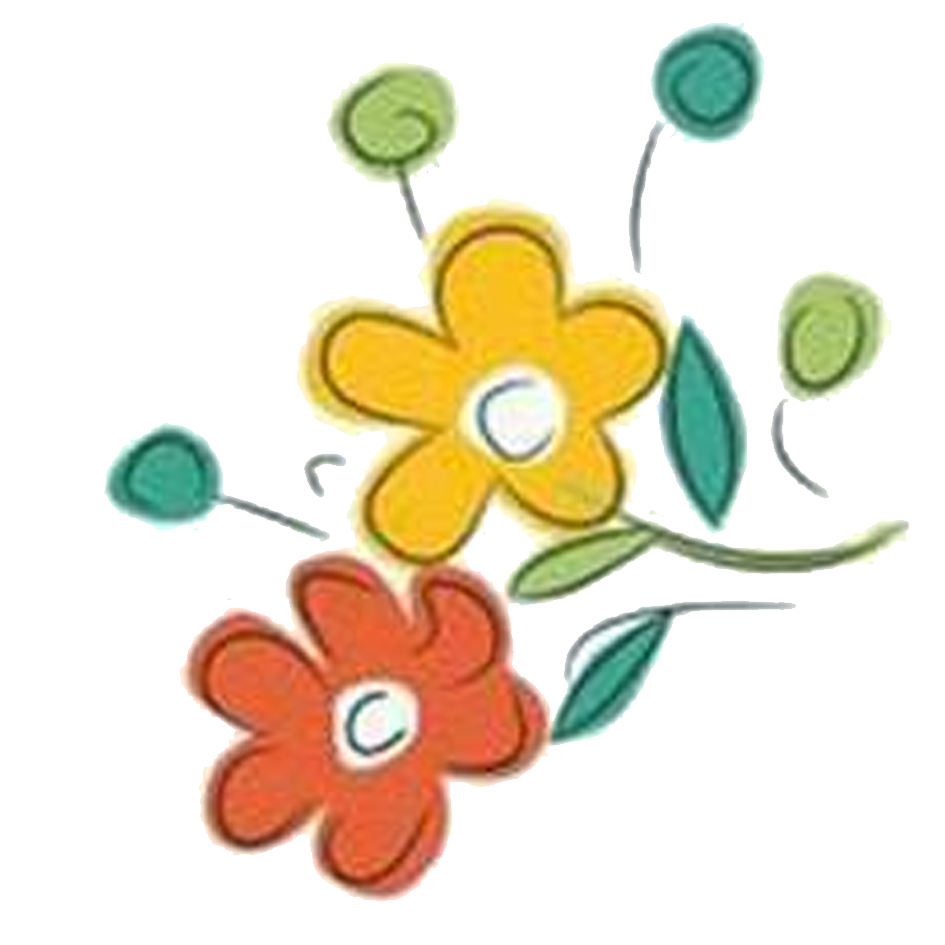 Thân bài
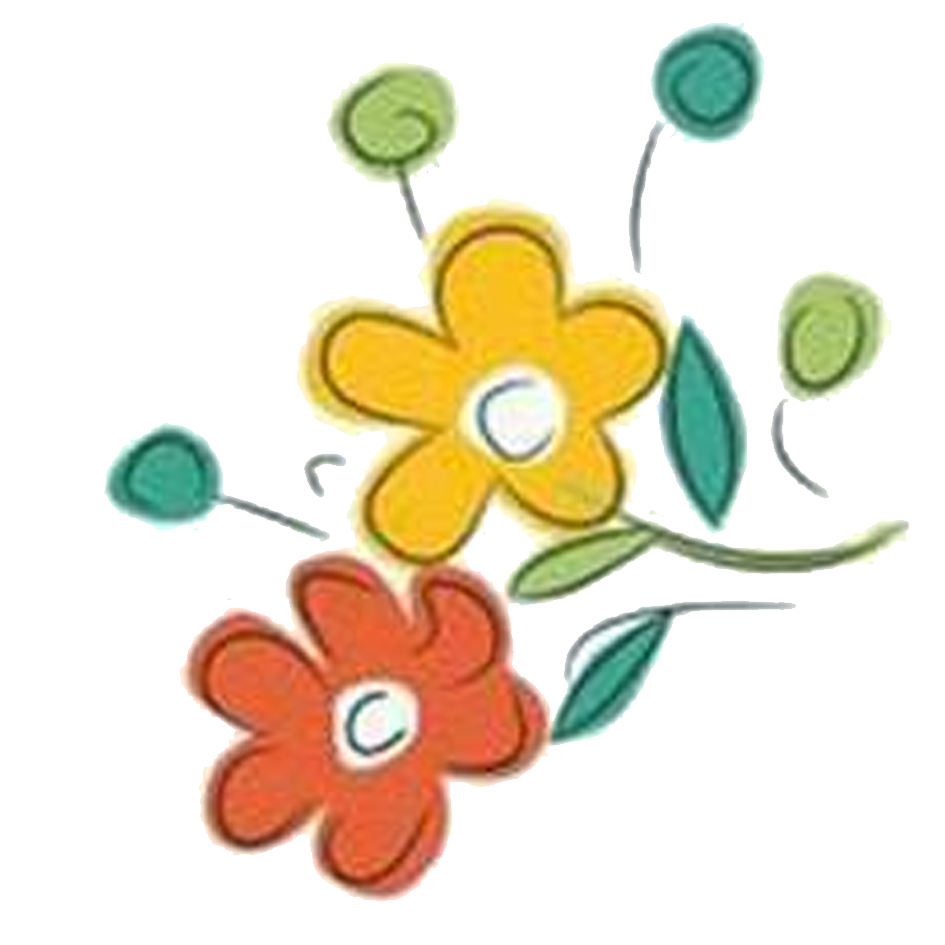 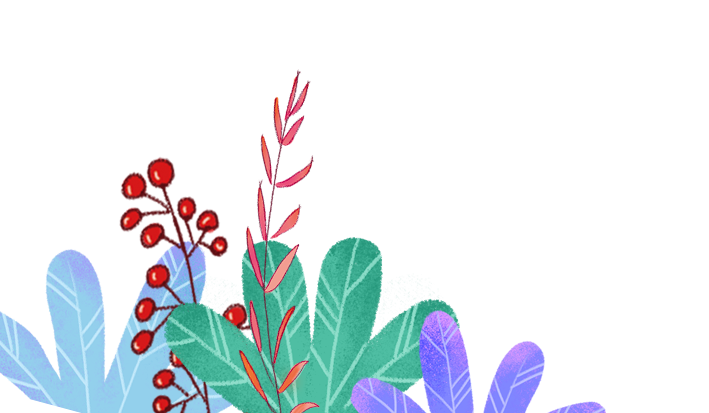 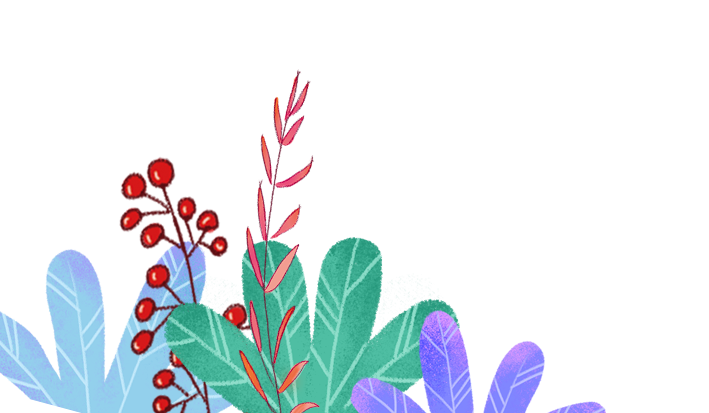 Kết bài
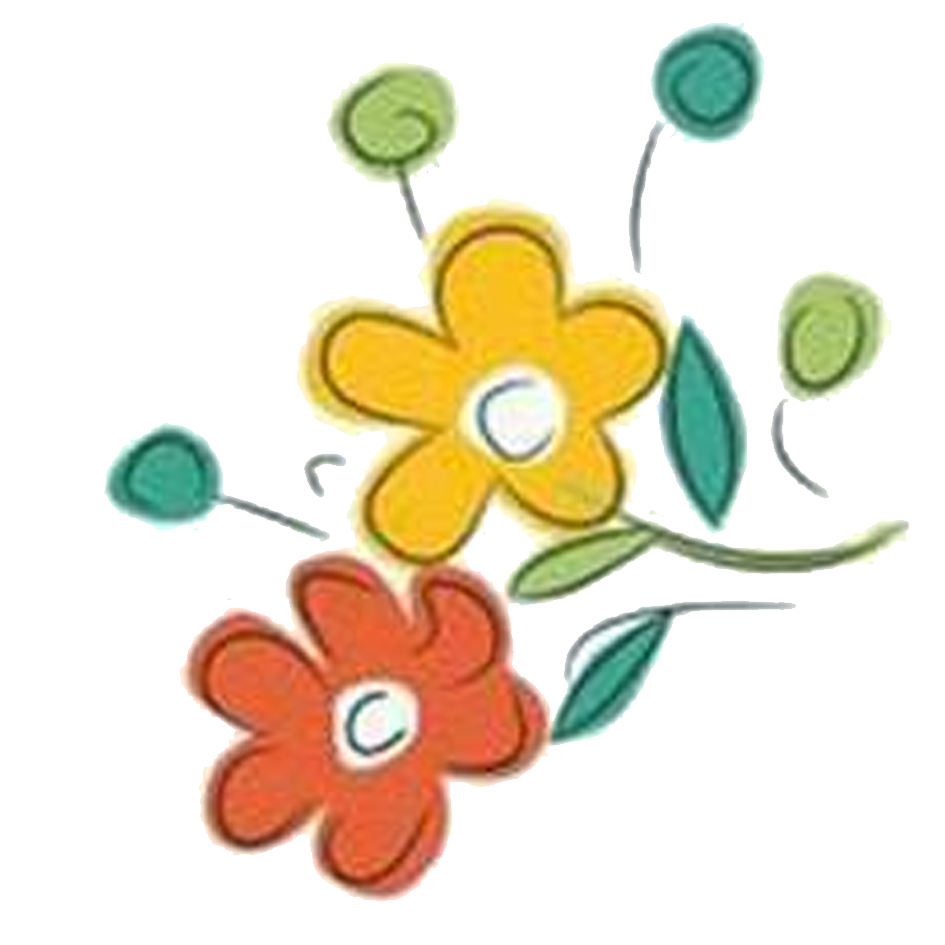 Có bao nhiêu cách kết bài mà em biết, kể ra?
Có 2 cách kết bài: kết bài mở rộng và kết bài không mở rộng.
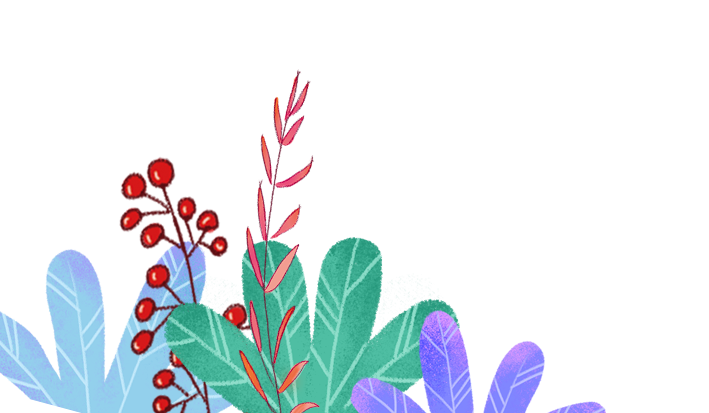 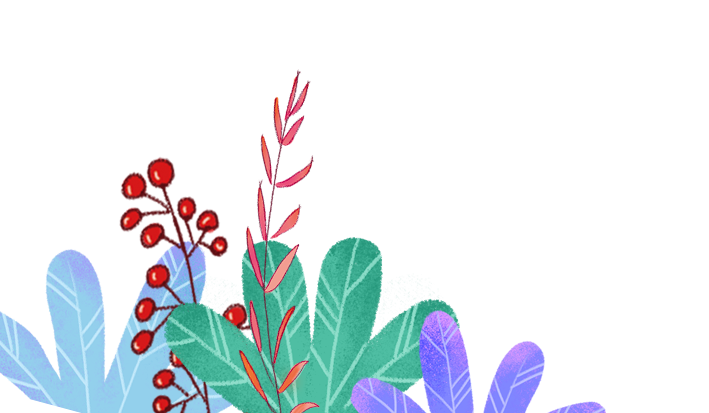 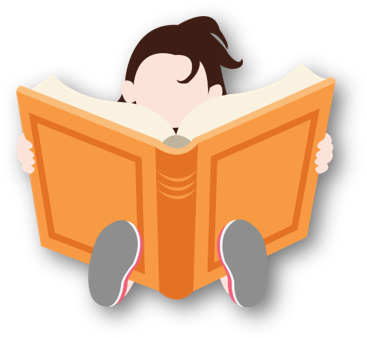 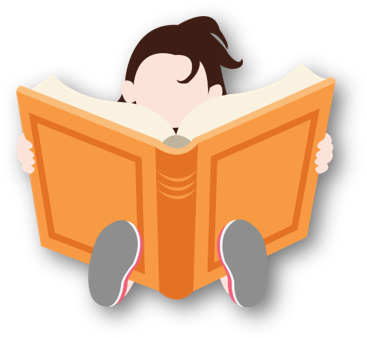 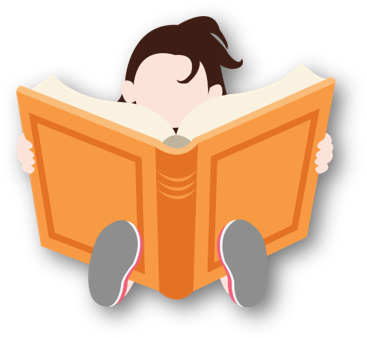 Luyện tập 
xây dựng kết bài 
trong bài văn 
miêu tả đồ vật
Tập làm văn
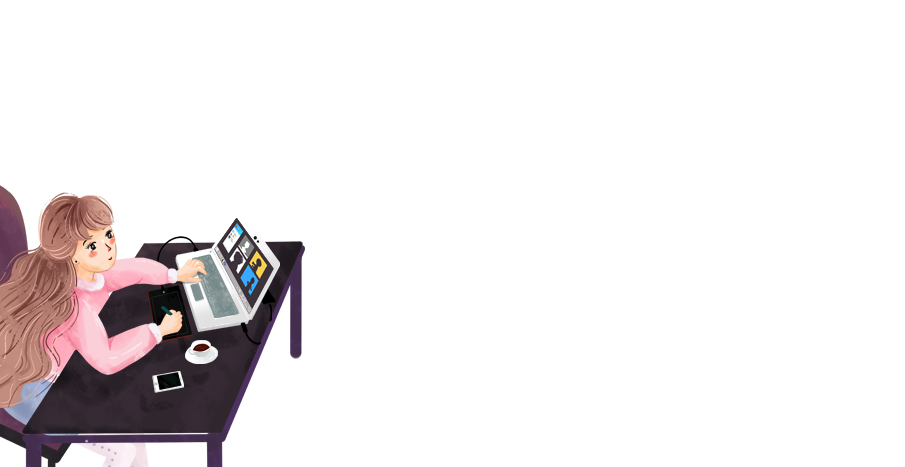 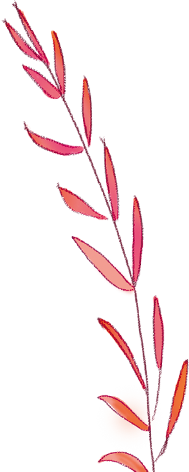 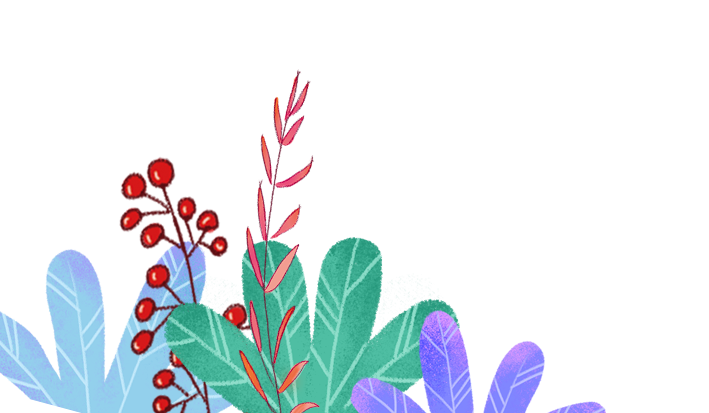 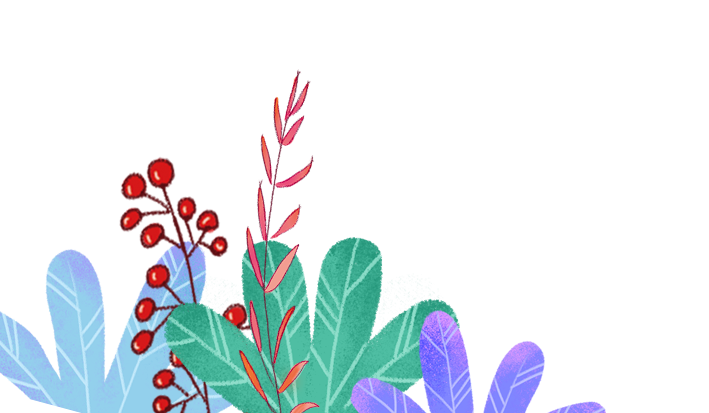 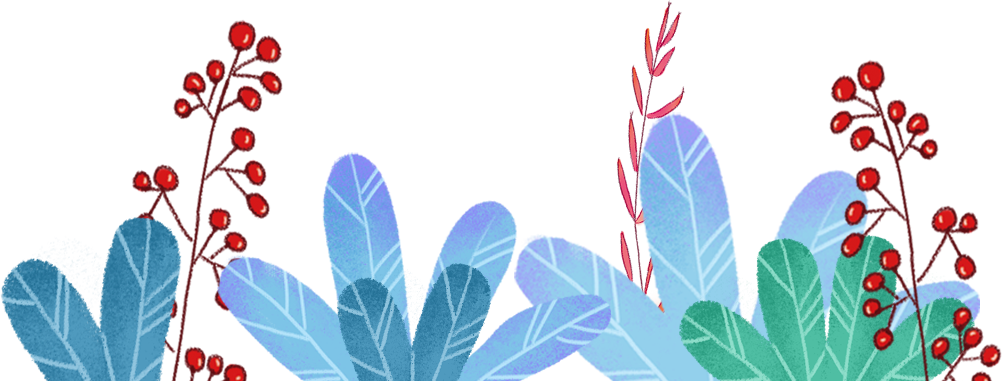 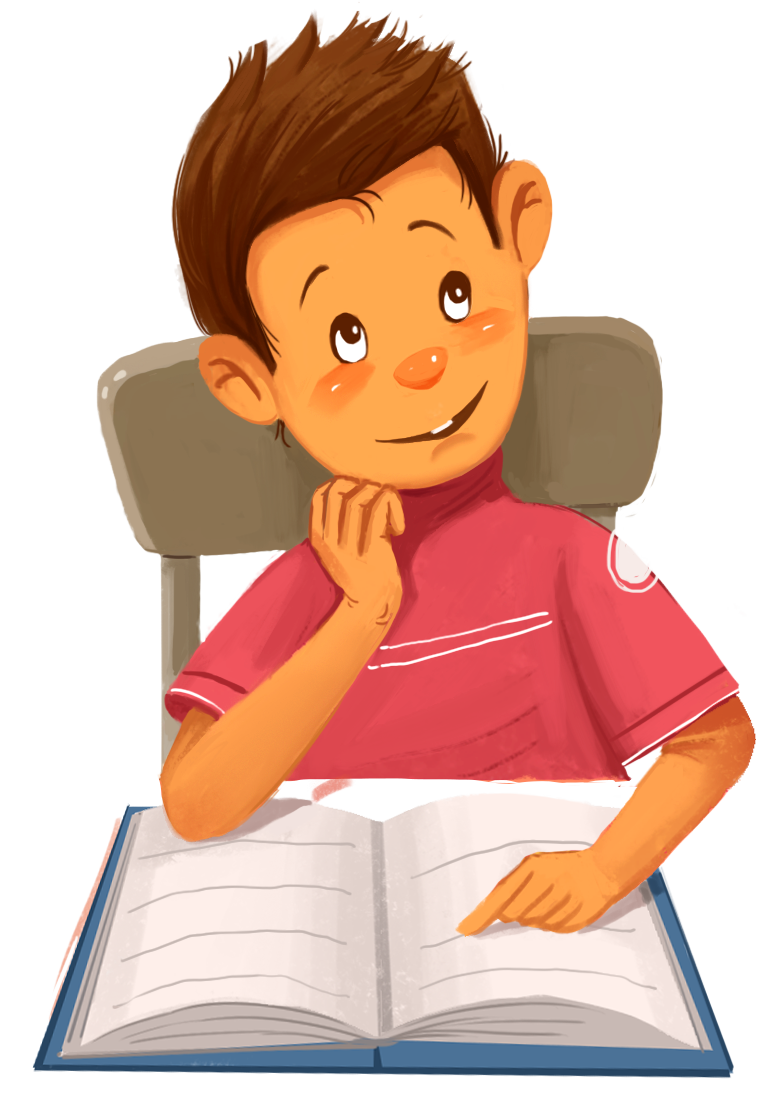 KHÁM
PHÁ
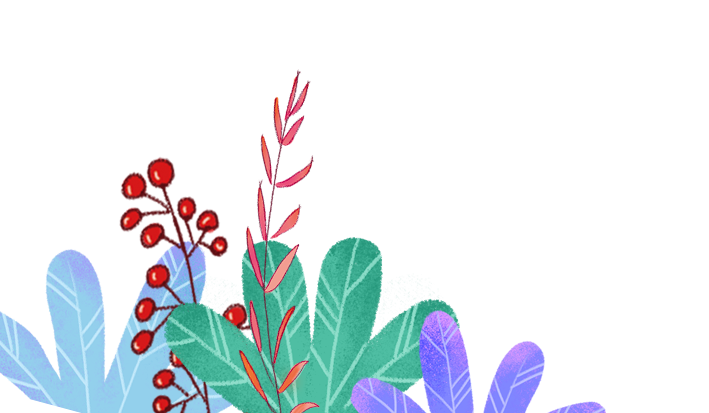 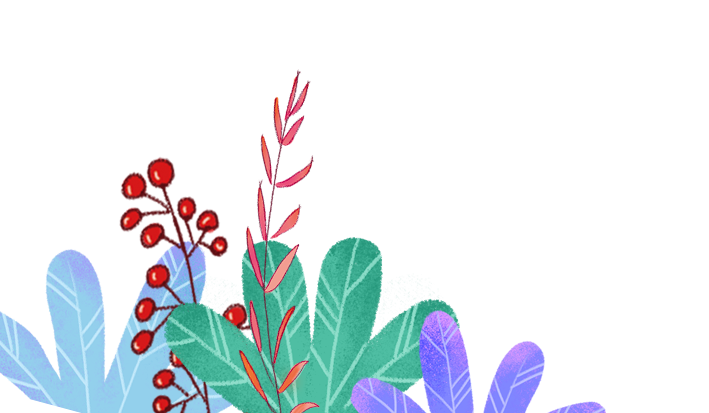 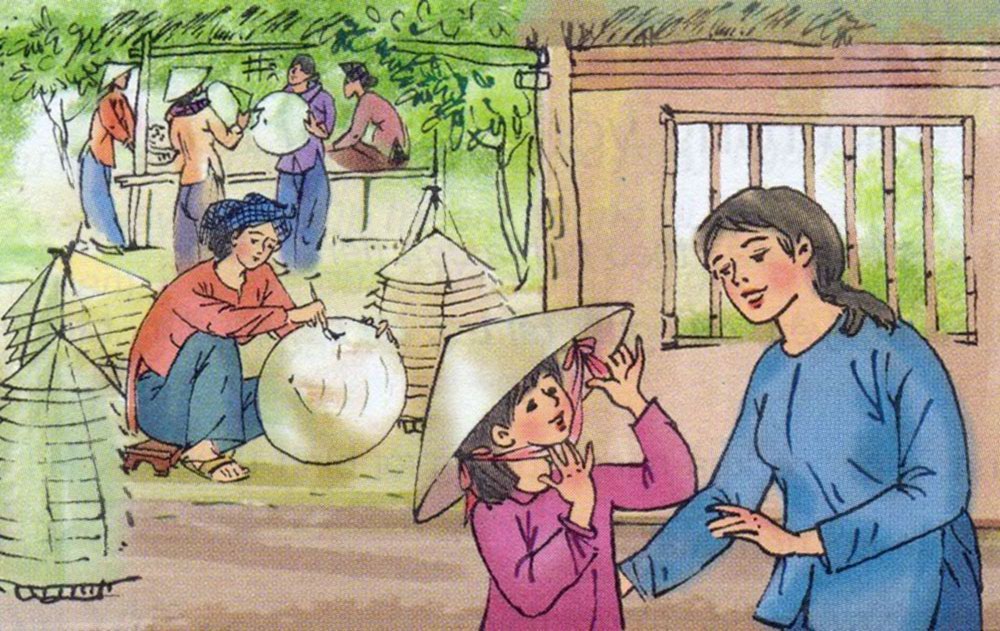 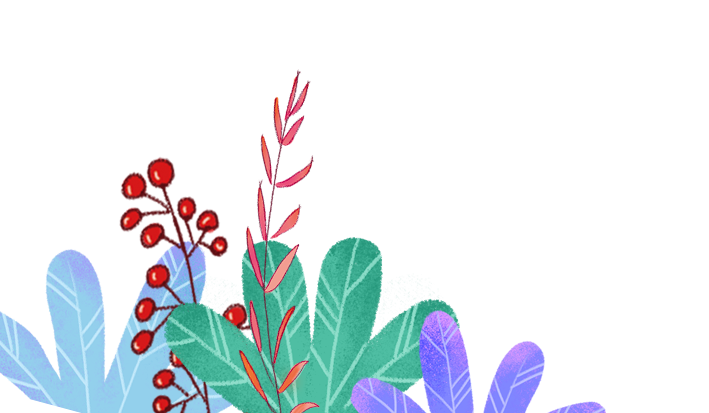 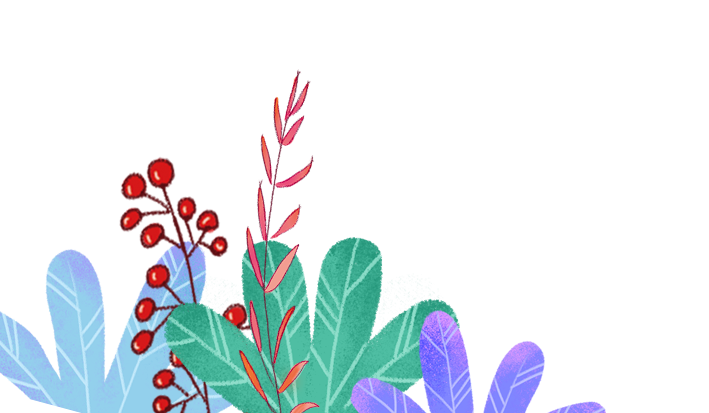 1. Đọc bài văn sau và trả lời câu hỏi:
Cái nón     
	Phiên chợ huyện hôm trước, má mua cho tôi một cái nón. Tôi rất thích. Miệng nón rộng gần ba gang tay, tròn vành vạnh. Từ vành lên đến chóp, tôi đếm được mười lăm vòng tre, cách nhau rất đều. Càng lên đến chóp, vòng càng nhỏ đi. Lá nón được khâu vào các vòng tre bằng sợi móc. Hôm mua, má còn nhờ người bán nón quét cho một lượt dầu nên mặt nón còn trông rất bóng. 
	Má buộc vào nón một chiếc quai lụa hồng. Hai bên quai tết hai chiếc nơ nho nhỏ. Tôi đội nón lên đầu, quai rất vừa cằm.
	Má bảo: “Có của phải biết giữ gìn thì mới được lâu bền.” Vì vậy, mỗi khi đi đâu về, tôi đều mắc nón vào chiếc đinh đóng trên tường. Không khi nào tôi dùng nón để quạt vì quạt như thế nón dễ bị méo vành.
Theo Vân Trình
a. Xác định đoạn kết bài.
Cái nón     
	Phiên chợ huyện hôm trước, má mua cho tôi một cái nón. Tôi rất thích. Miệng nón rộng gần ba gang tay, tròn vành vạnh.Từ vành lên đến chóp, tôi đếm được mười lăm vòng tre, cách nhau rất đều. Càng lên đến chóp, vòng càng nhỏ đi.Lá nón được khâu vào các vòng tre bằng sợi móc. Hôm mua,má còn nhờ người bán nón quét cho một lượt dầu nên mặt nón còn trông rất bóng. 
	Má buộc vào nón một chiếc quai lụa hồng. Hai bên quai tết hai chiếc nơ nho nhỏ. Tôi đội nón lên đầu, quai rất vừa cằm .
	Má bảo: “Có của phải biết giữ gìn thì mới được lâu bền.” Vì vậy, mỗi khi đi đâu về, tôi đều mắc nón vào chiếc đinh đóng trên tường. Không khi nào tôi dùng nón để quạt vì quạt như thế nón dễ bị méo vành.
Theo Vân Trình
b. Theo em, đó là kết bài theo cách nào?
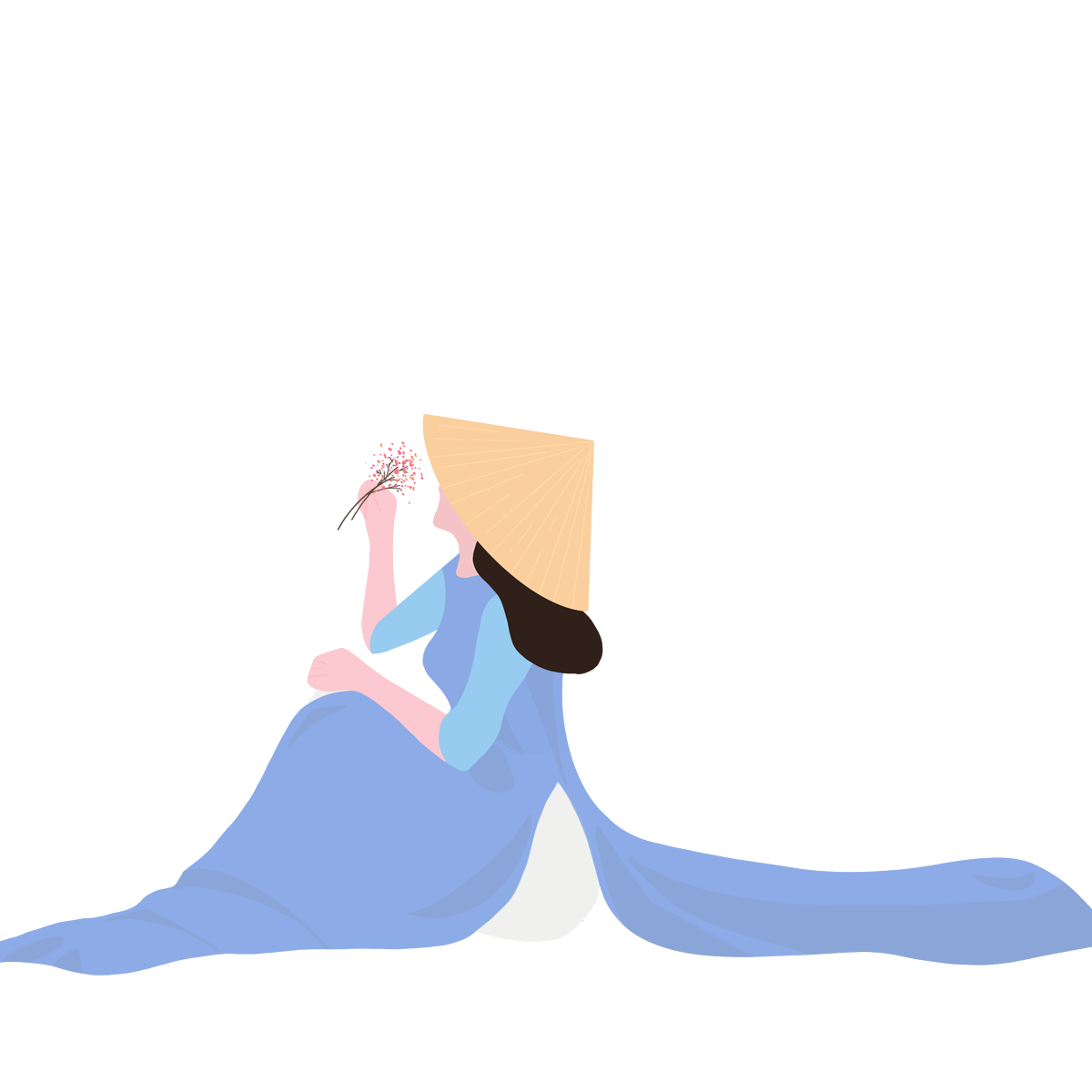 Đó là kiểu kết bài mở rộng: căn dặn của mẹ; ý thức giữ gìn cái nón của bạn nhỏ.
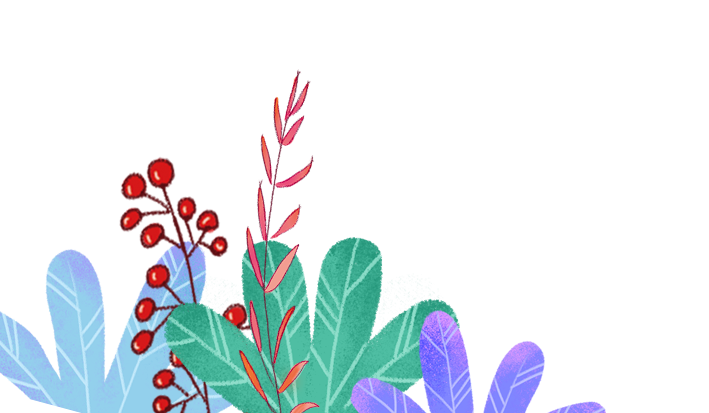 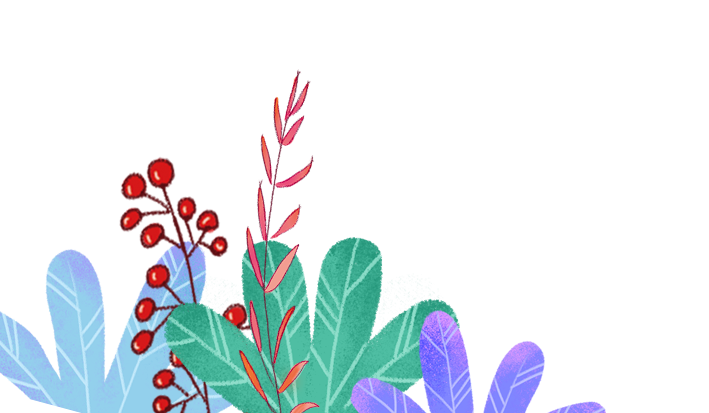 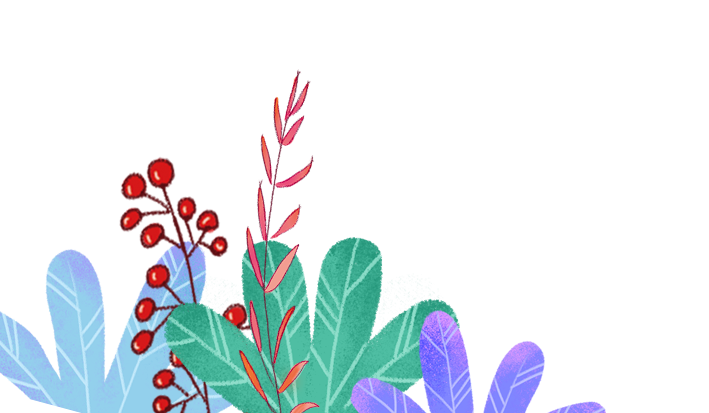 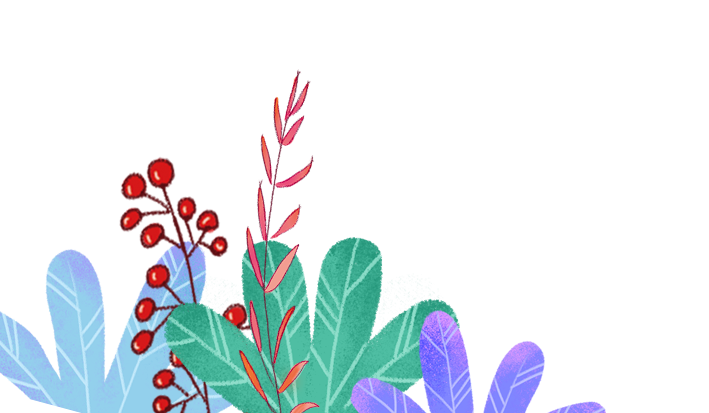 KẾT LUẬN
Khi viết kết bài cho bài văn miêu tả đồ vật, em có thể viết kết bài mở rộng để bài văn thêm hay, cảm xúc.
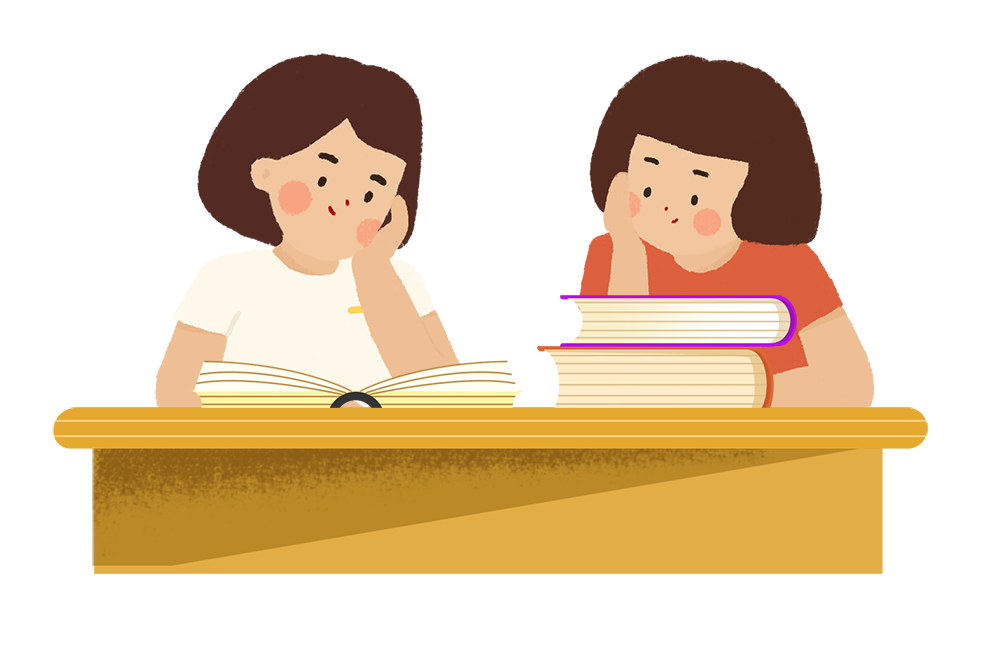 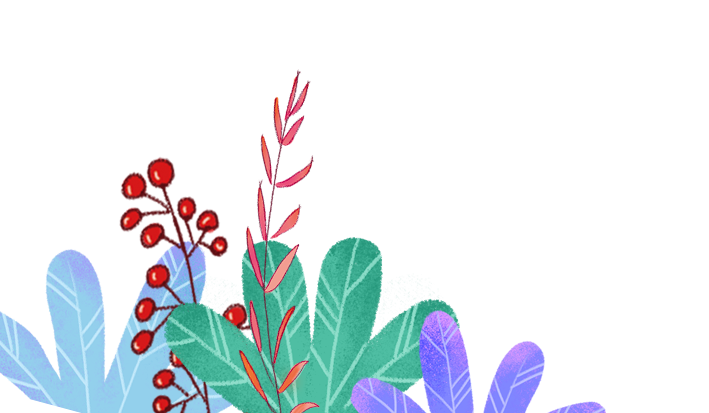 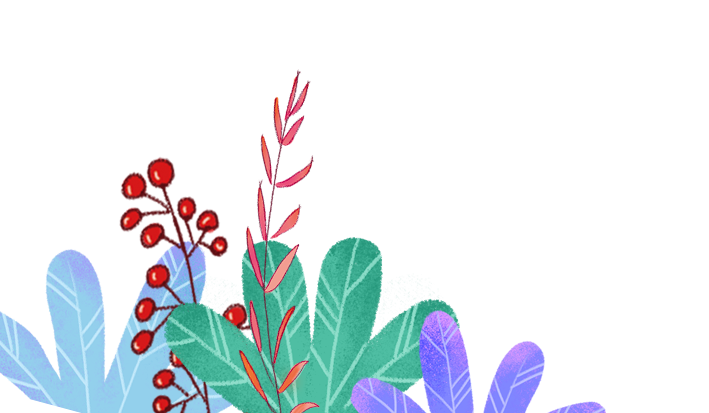 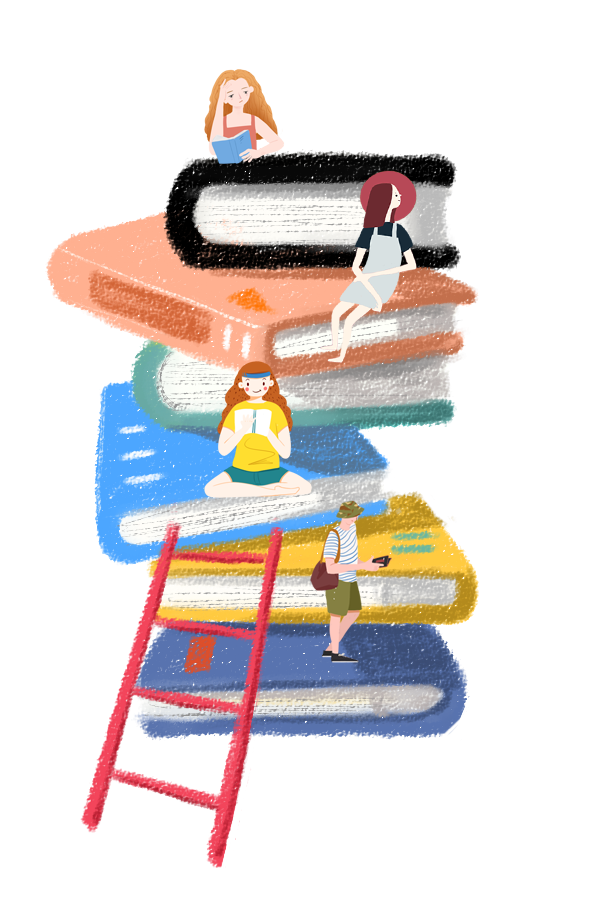 LUYỆN
TẬP
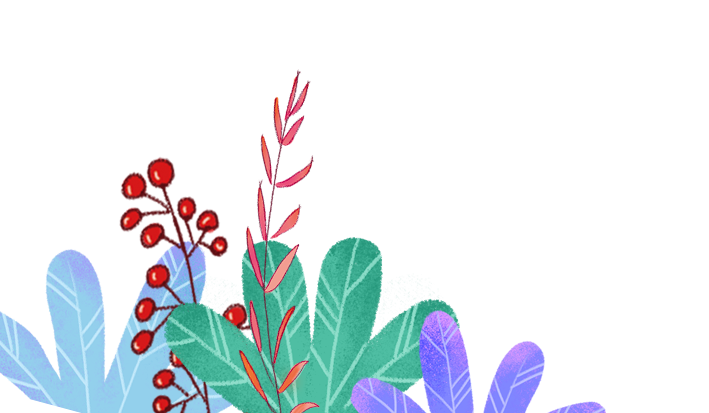 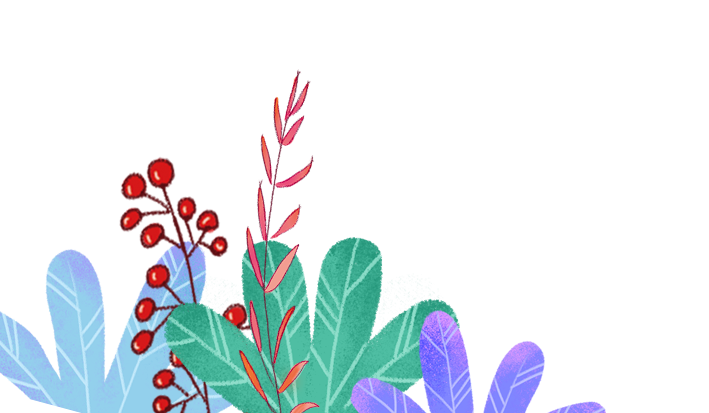 1
2
3
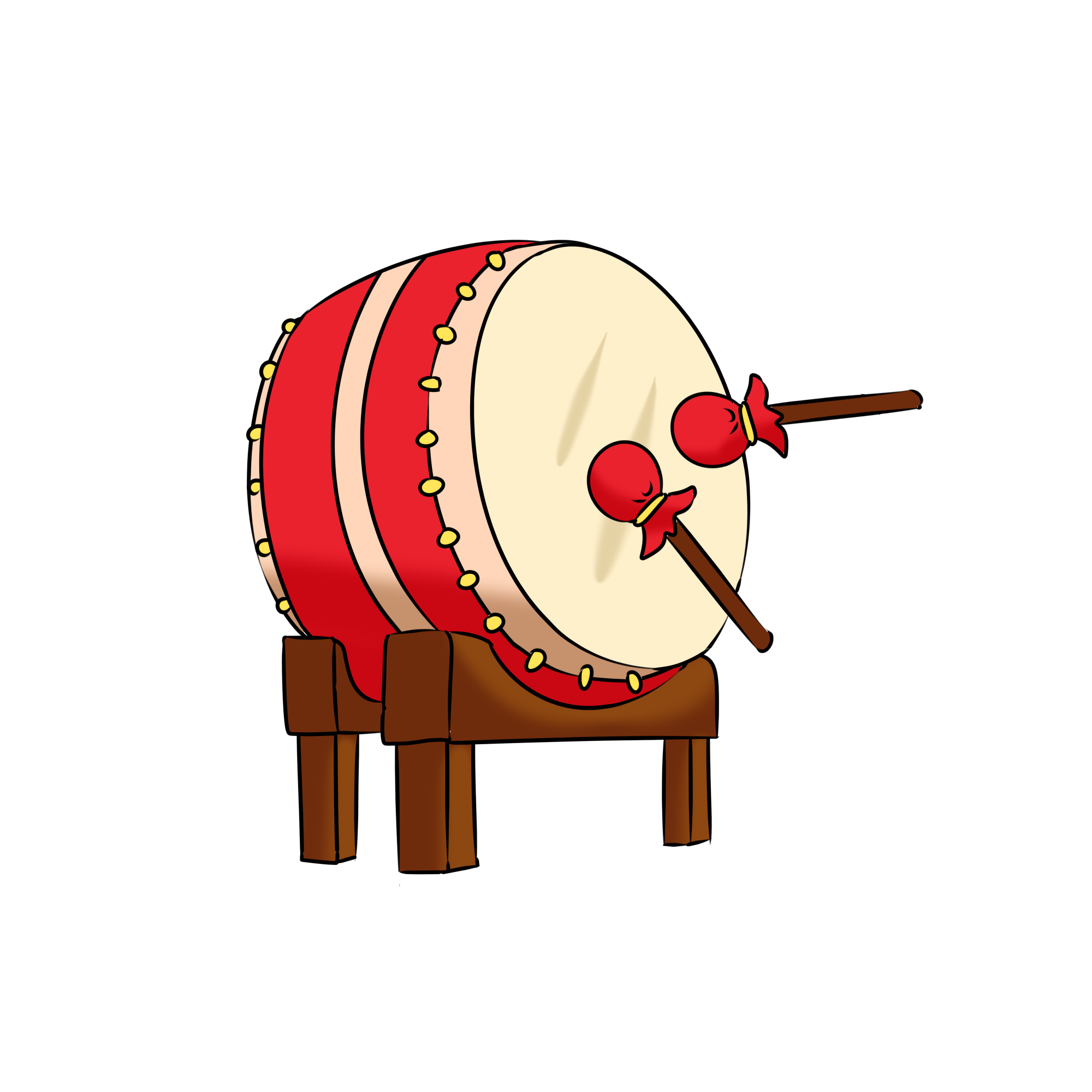 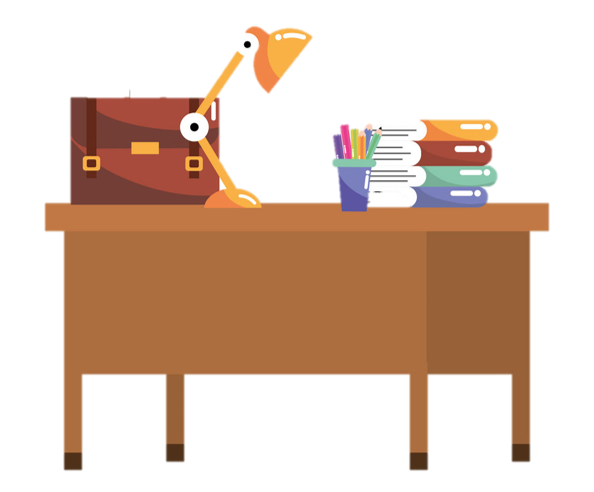 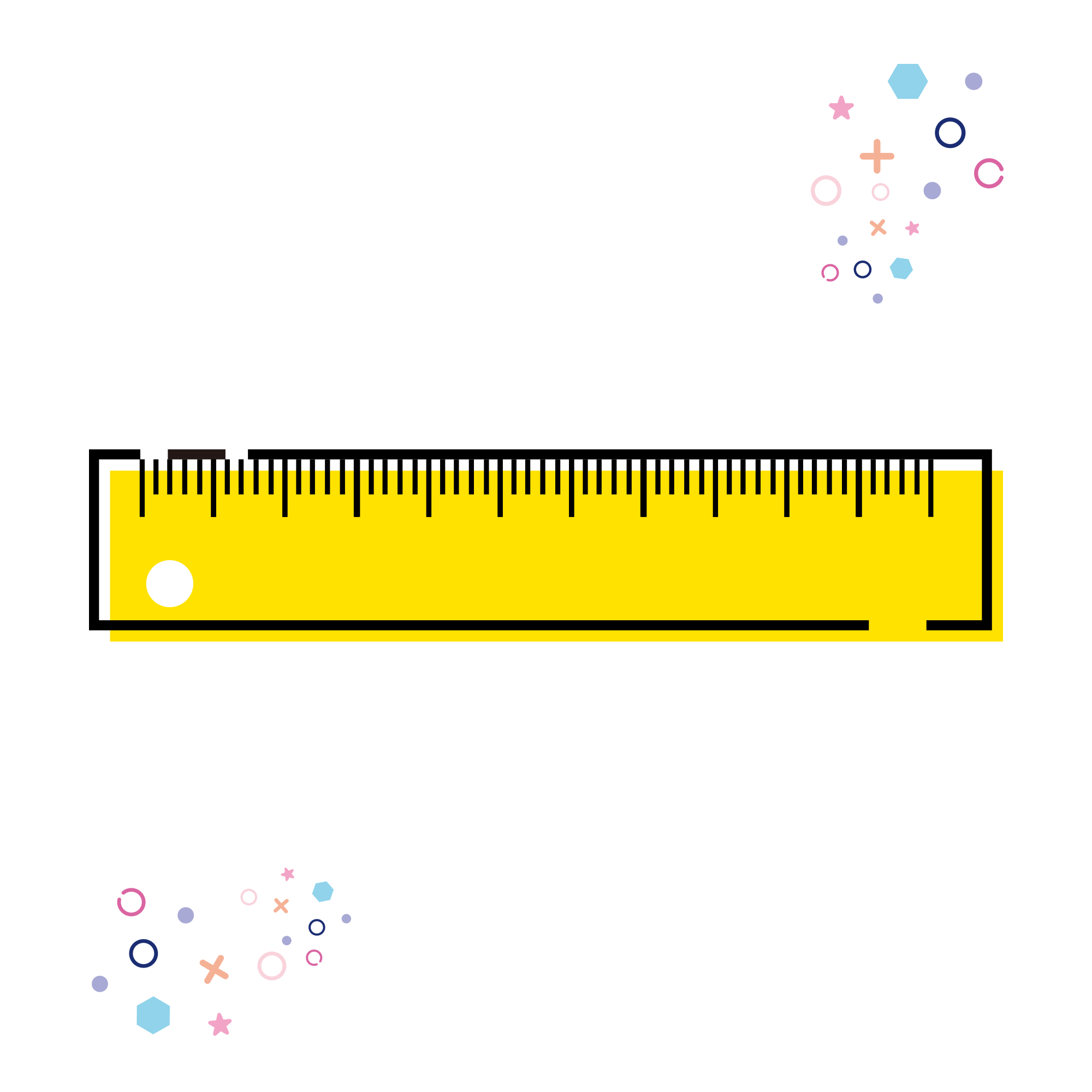 Hãy viết một kết bài mở rộng cho bài văn làm theo một trong các đề trên.
a. Tả cái thước kẻ của em.
Thước! Người bạn nhỏ của em, đã cùng em chăm chỉ học tập. Thước giúp em kẻ những đường thẳng, kẻ hết bài học, kẻ những điều cần ghi nhớ. Mỗi lần dùng xong, em đều lấy khăn lau sạch sẽ rồi cất “người bạn nhỏ” vào “căn phòng” trong cặp.
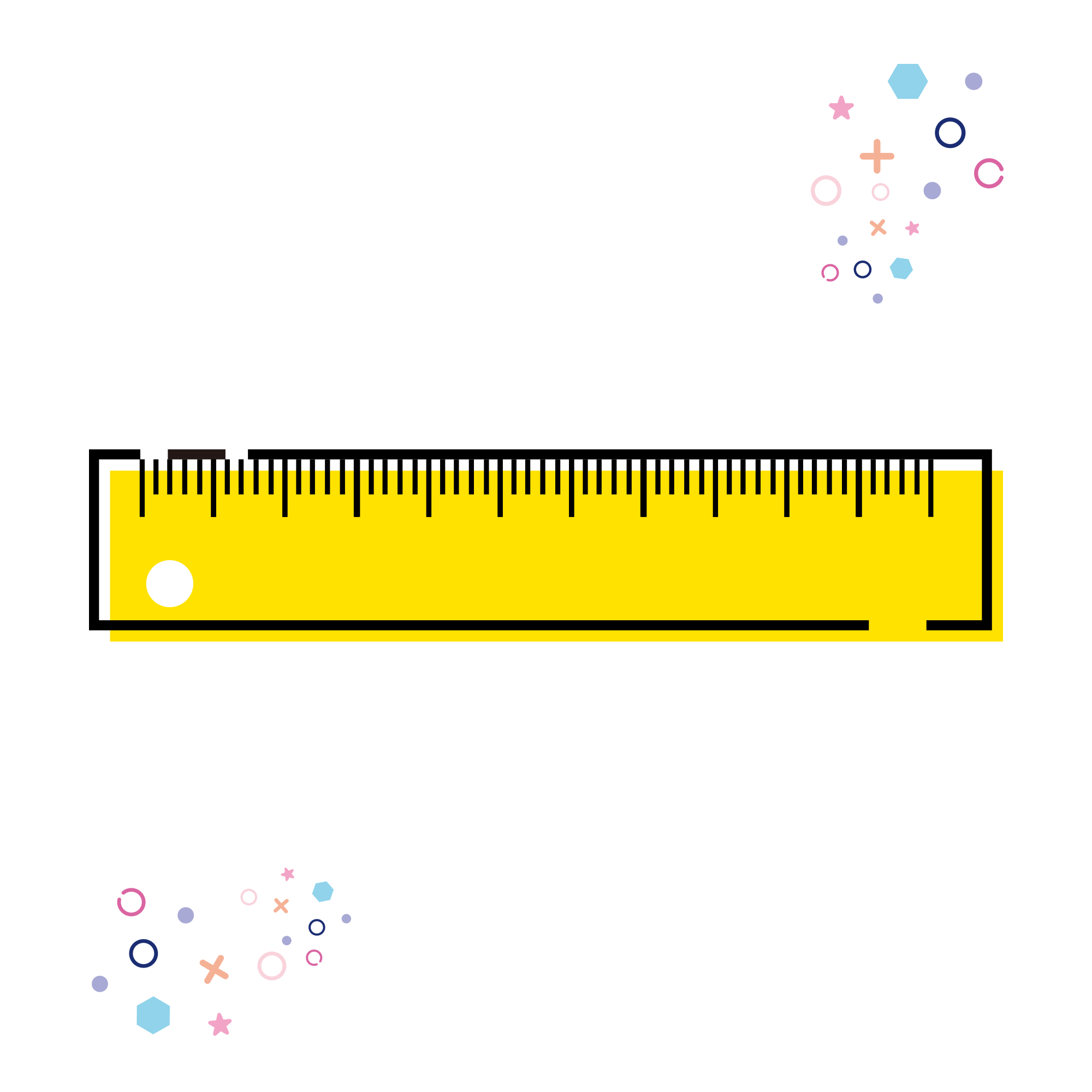 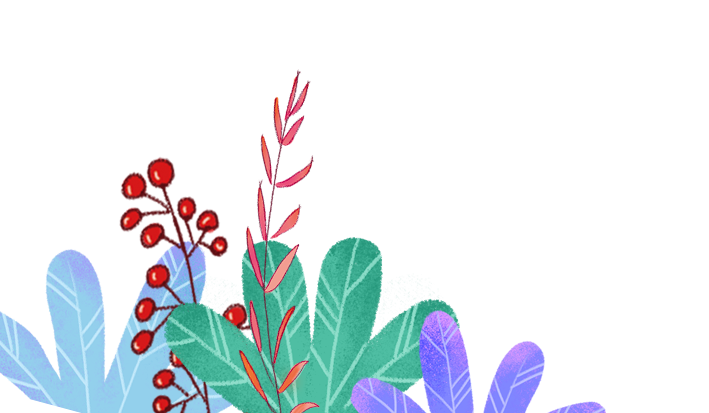 b. Tả cái bàn học ở lớp hoặc ở nhà của em.
Theo suốt thời gian ngồi dưới mái trường, cái bàn học cùng em bước vào tương lai rộng mở. Sau này, khi em tốt nghiệp Tiểu học, cái bàn sẽ được chuyển lại cho em gái em. Cái bàn ghi dấu ấn tất cả thành tích học tập cùa em. Em muốn nói với cái bàn: “Cậu đã giúp tớ học giỏi như hôm nay!”.
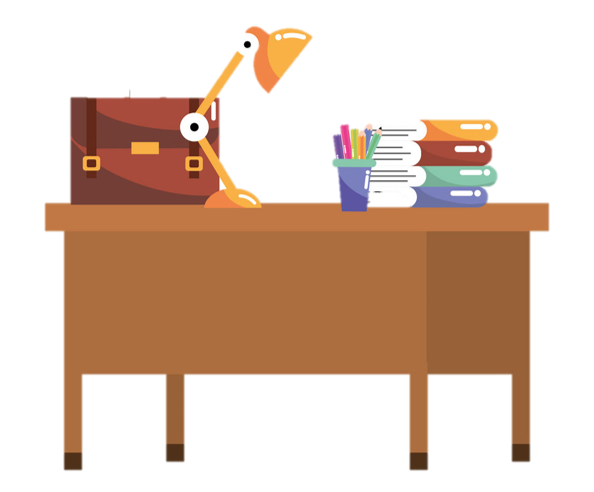 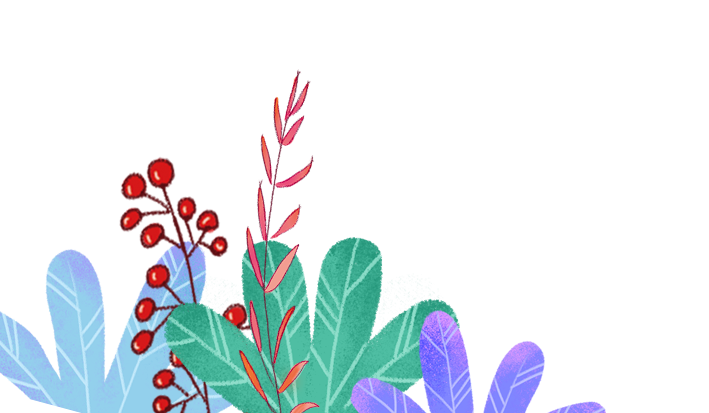 c. Tả cái trống trường em.
Trải qua bao nhiêu năm học, bác trống trường tiễn từng lớp đàn anh tốt nghiệp, đón từng lớp mầm non vào Tiểu học. Một năm nữa, khi em tốt nghiệp Tiểu học, bác trống sẽ gióng từng hồi trang trọng chào những cô cậu học trò nhỏ. Xa bác trống, em nhớ bác biết bao!
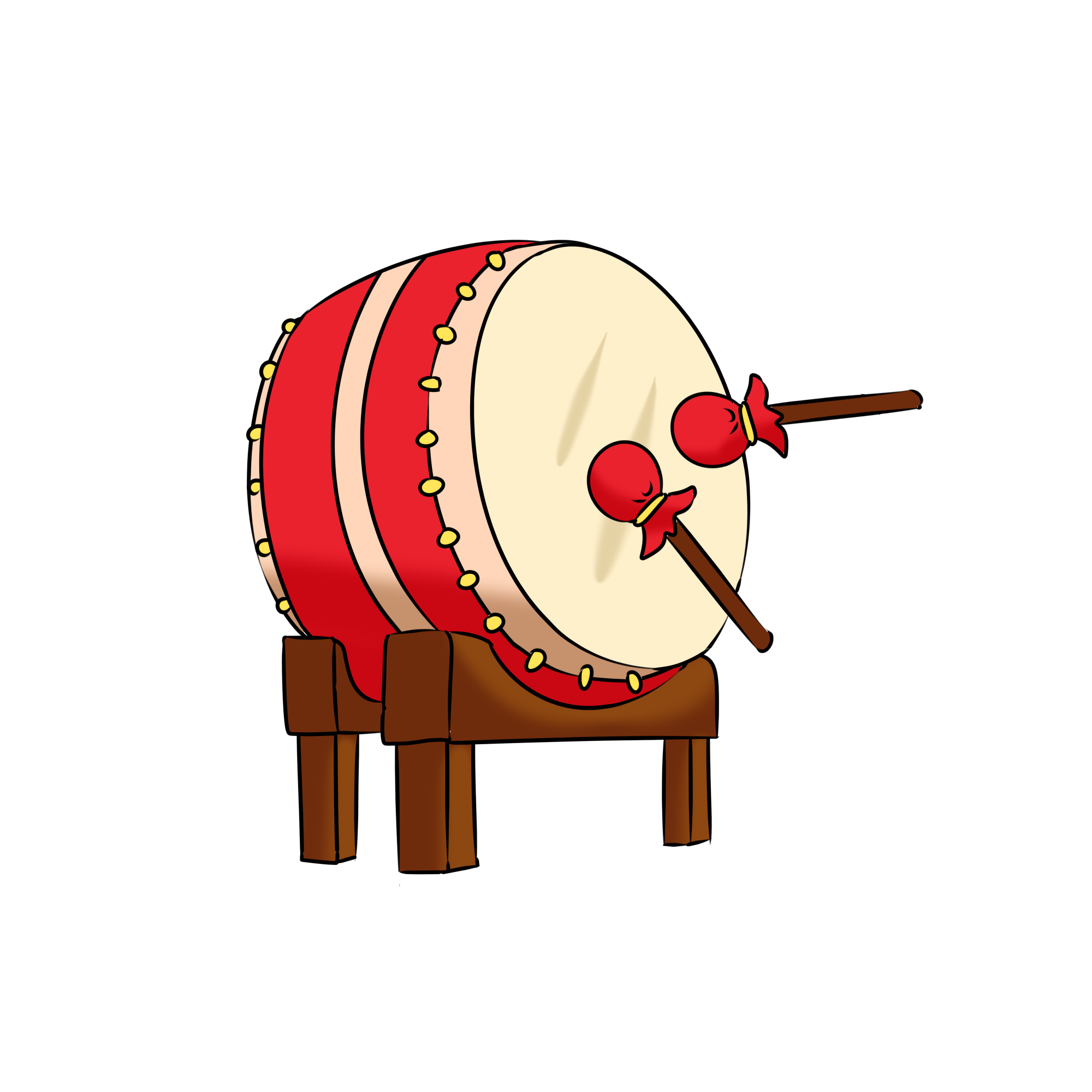 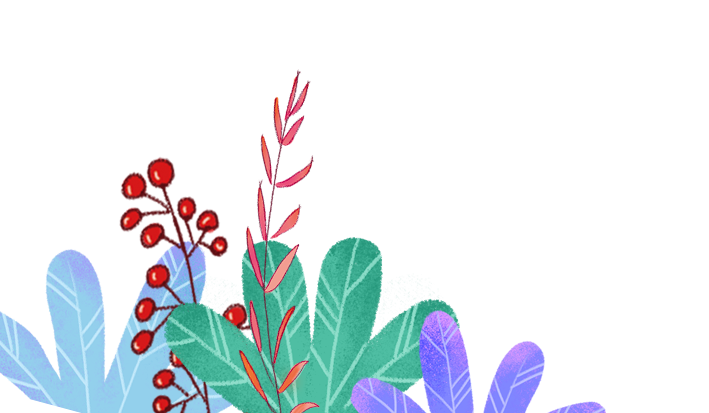 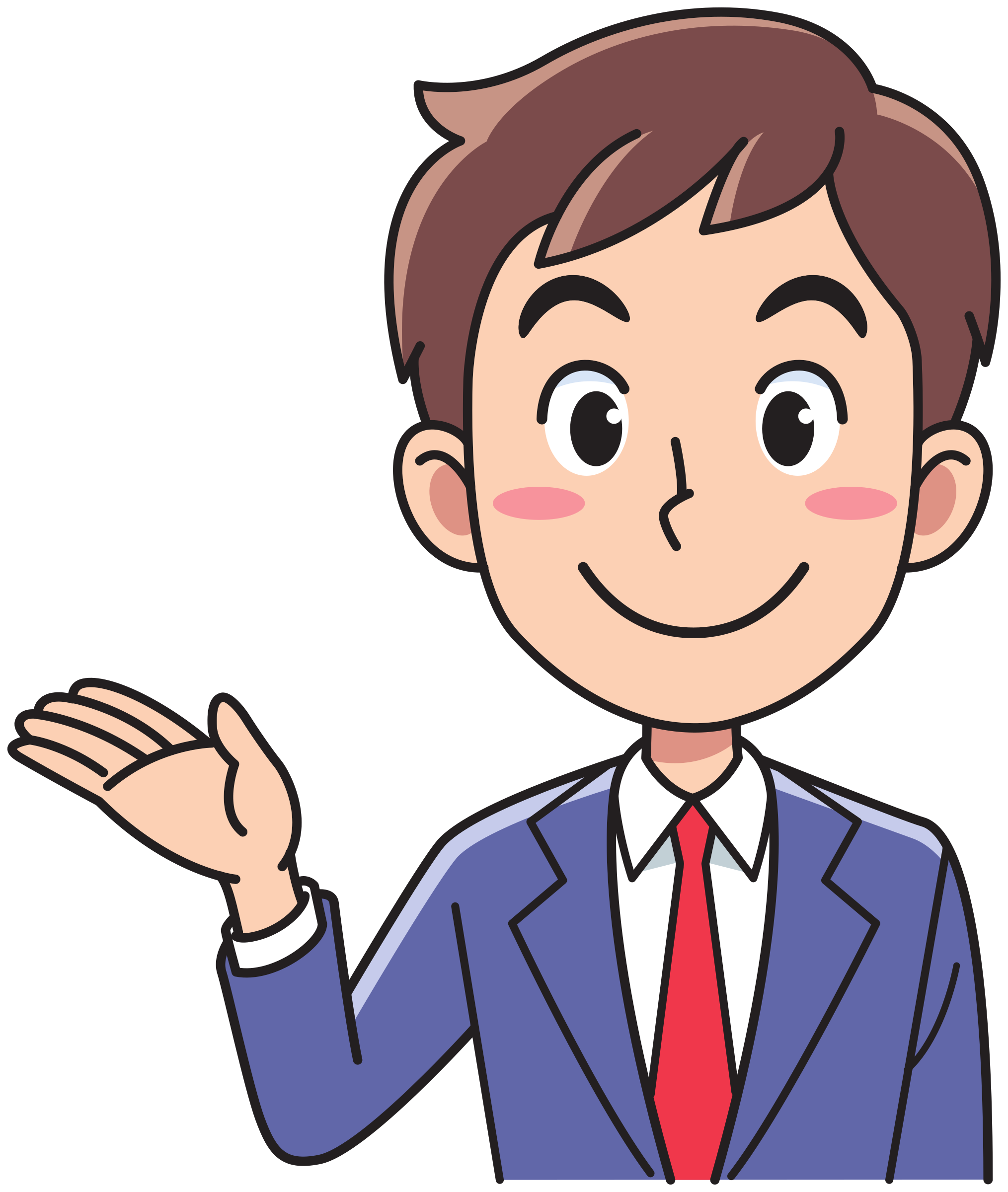 Nhận xét
bài làm
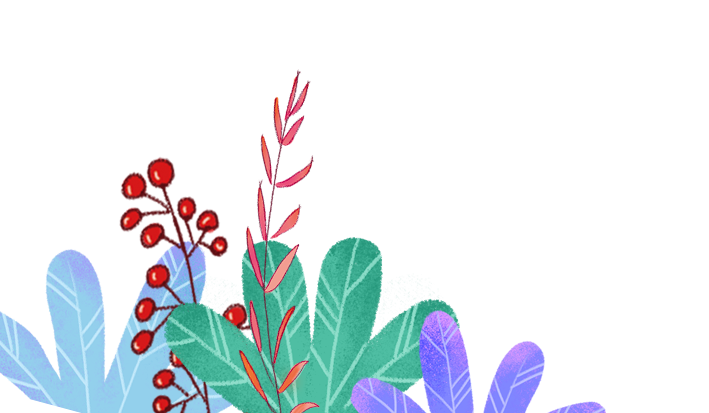 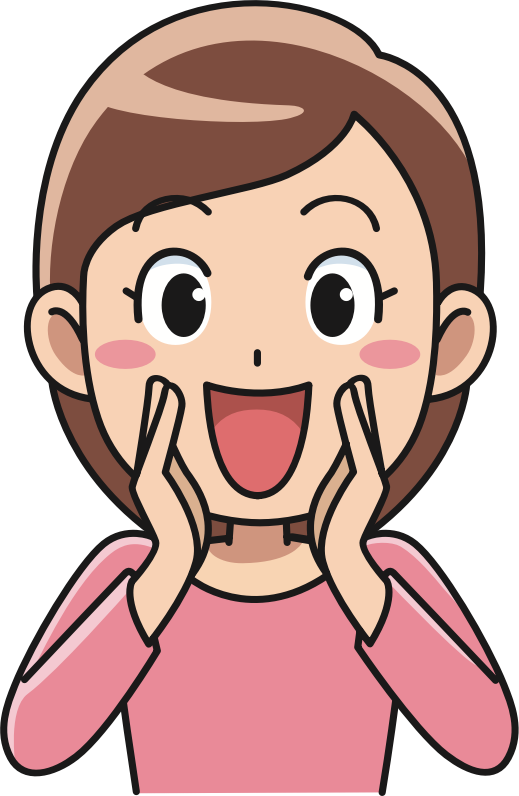 Dặn dò
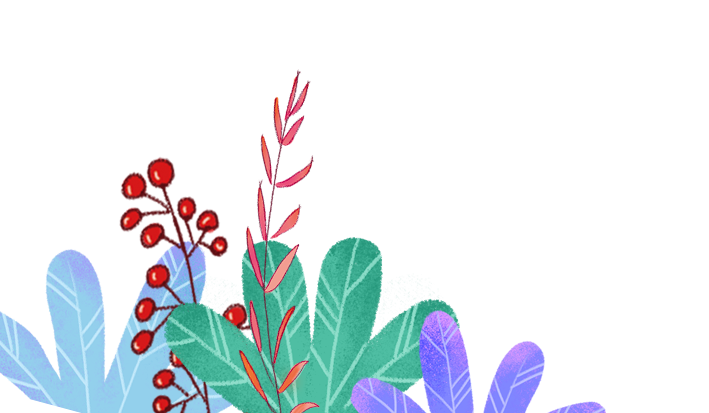 CHÀO
TẠM BIỆT
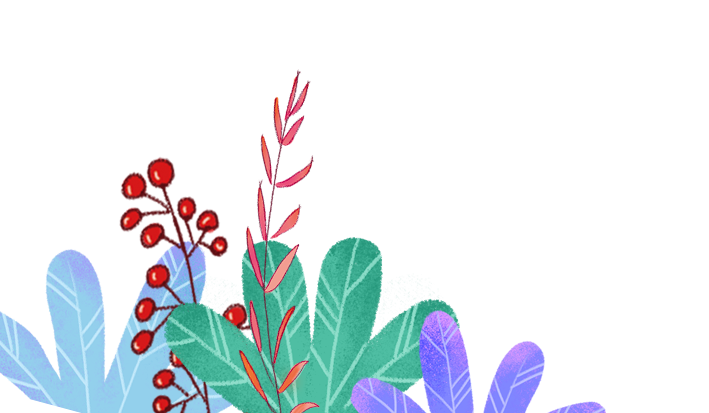 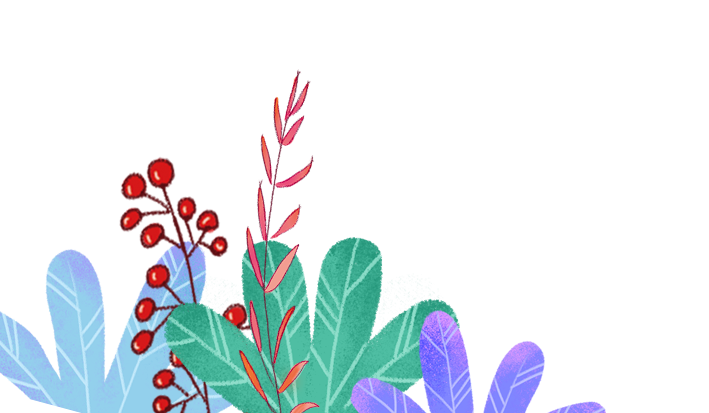